2012 TAG Class Visits
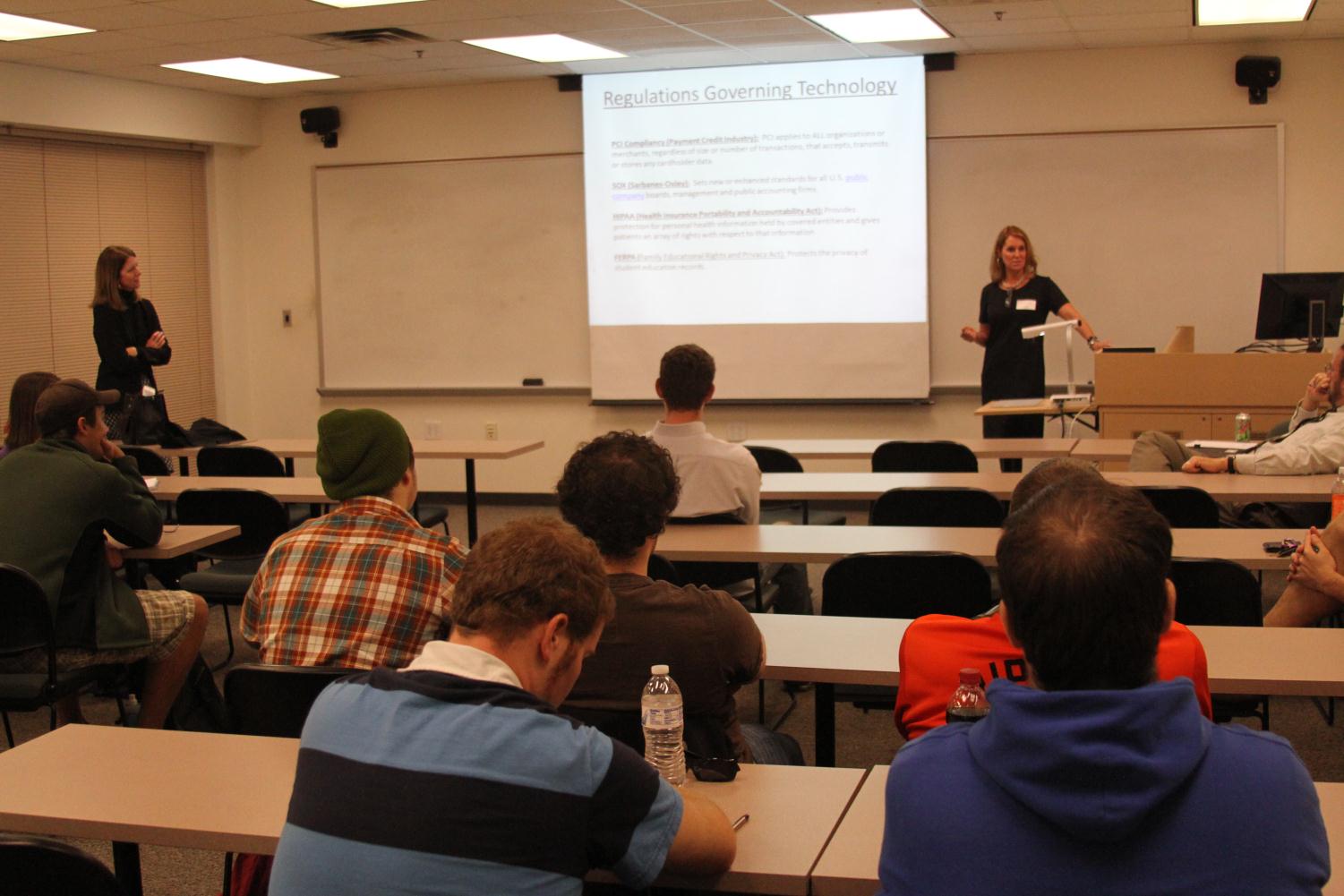 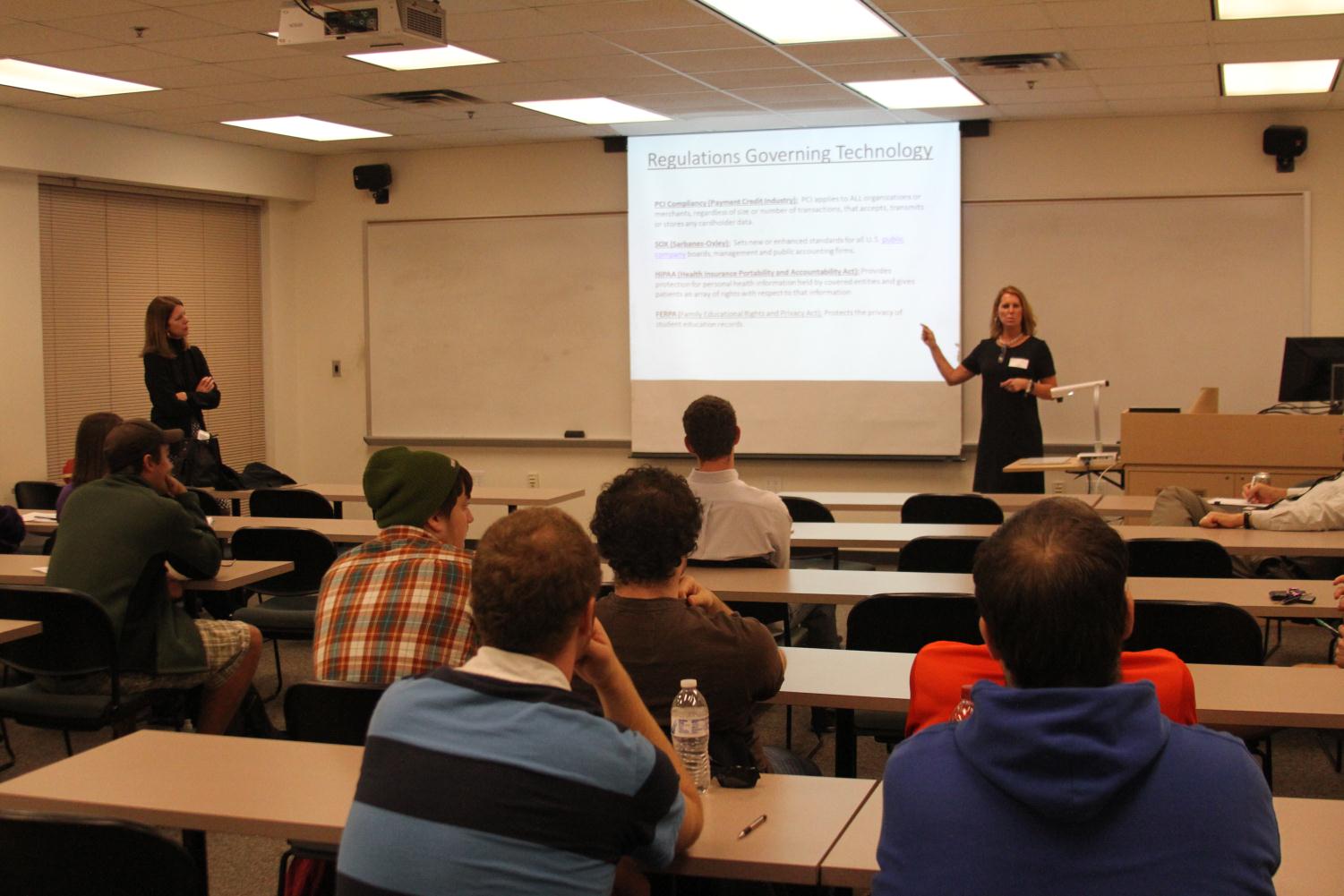 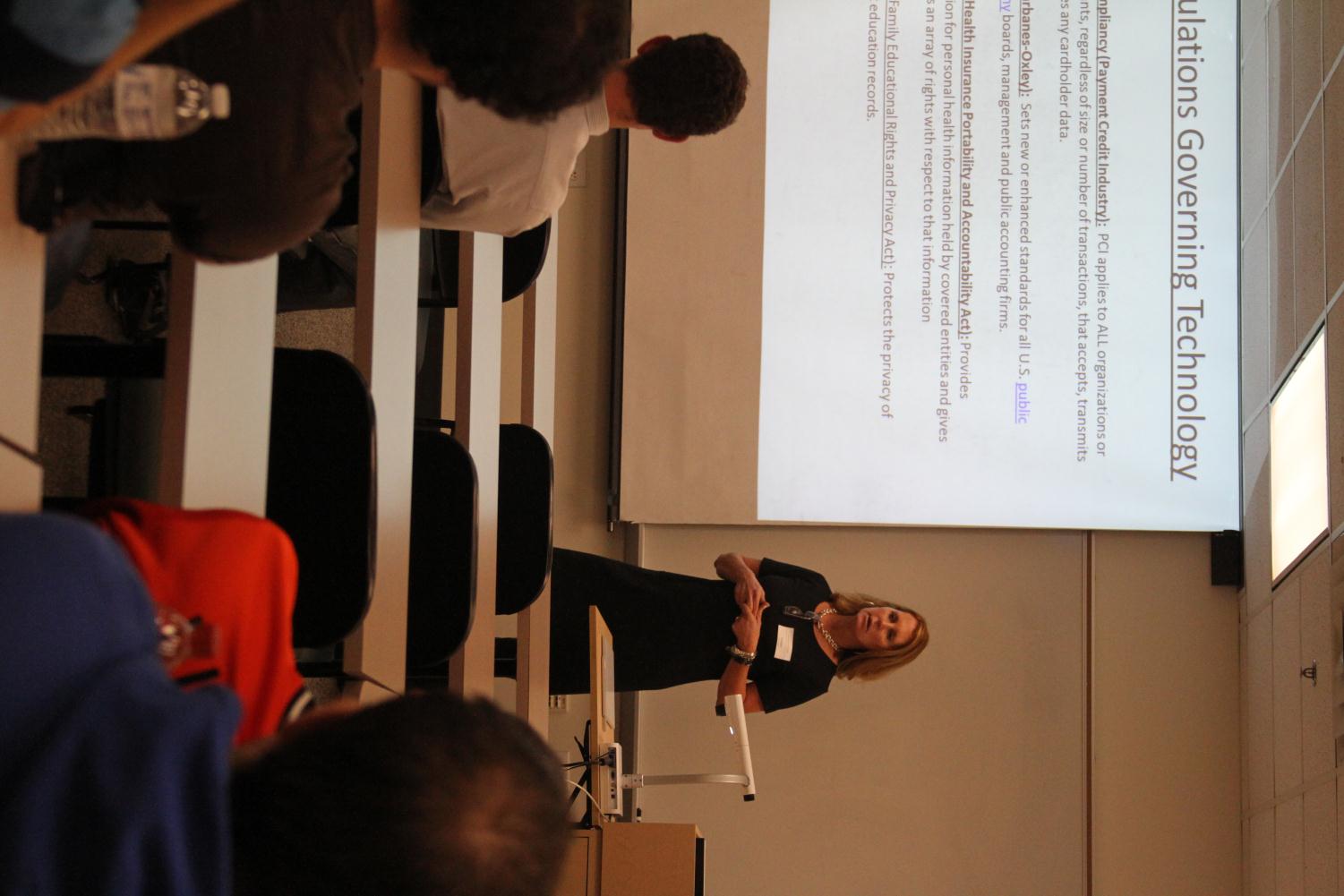 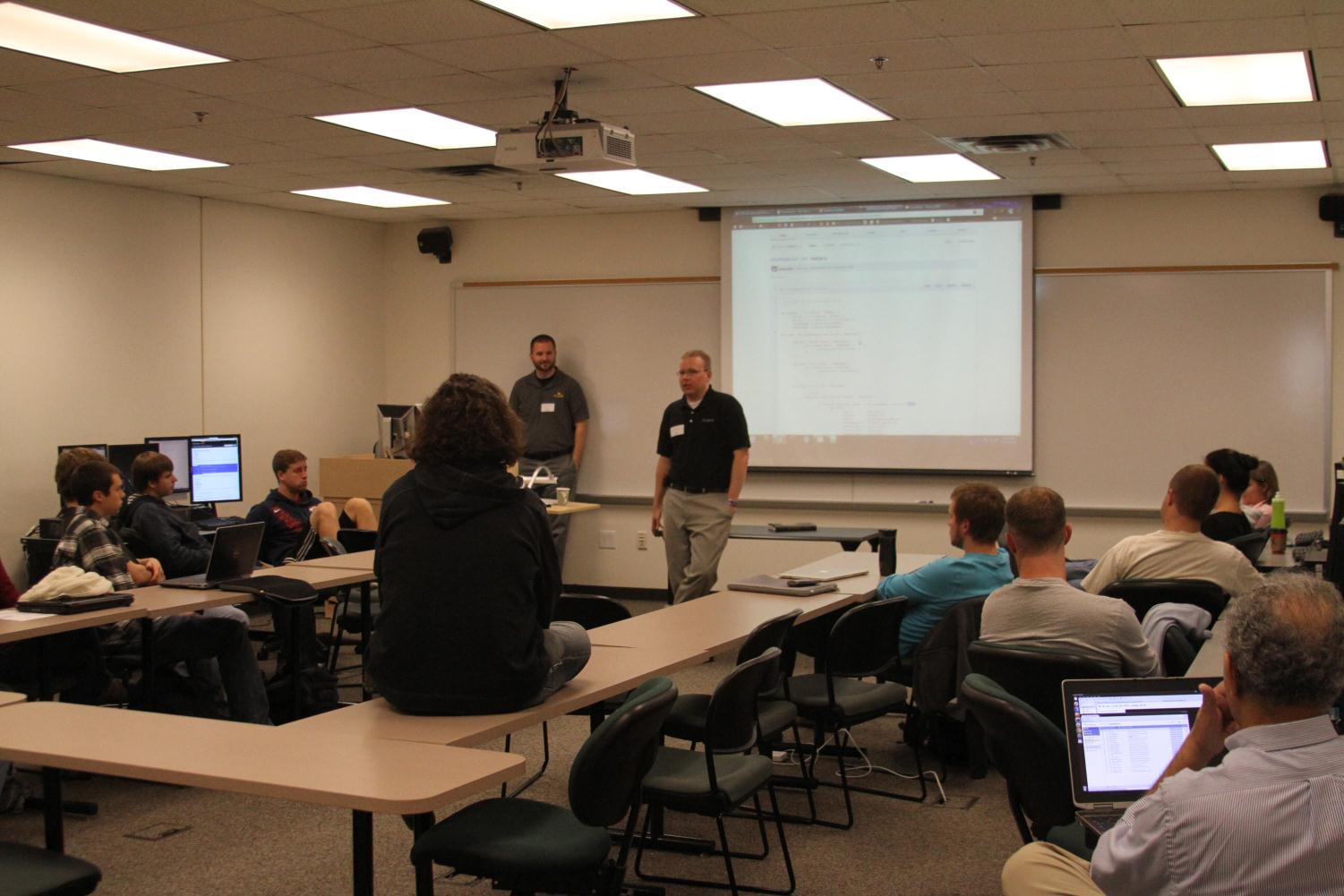 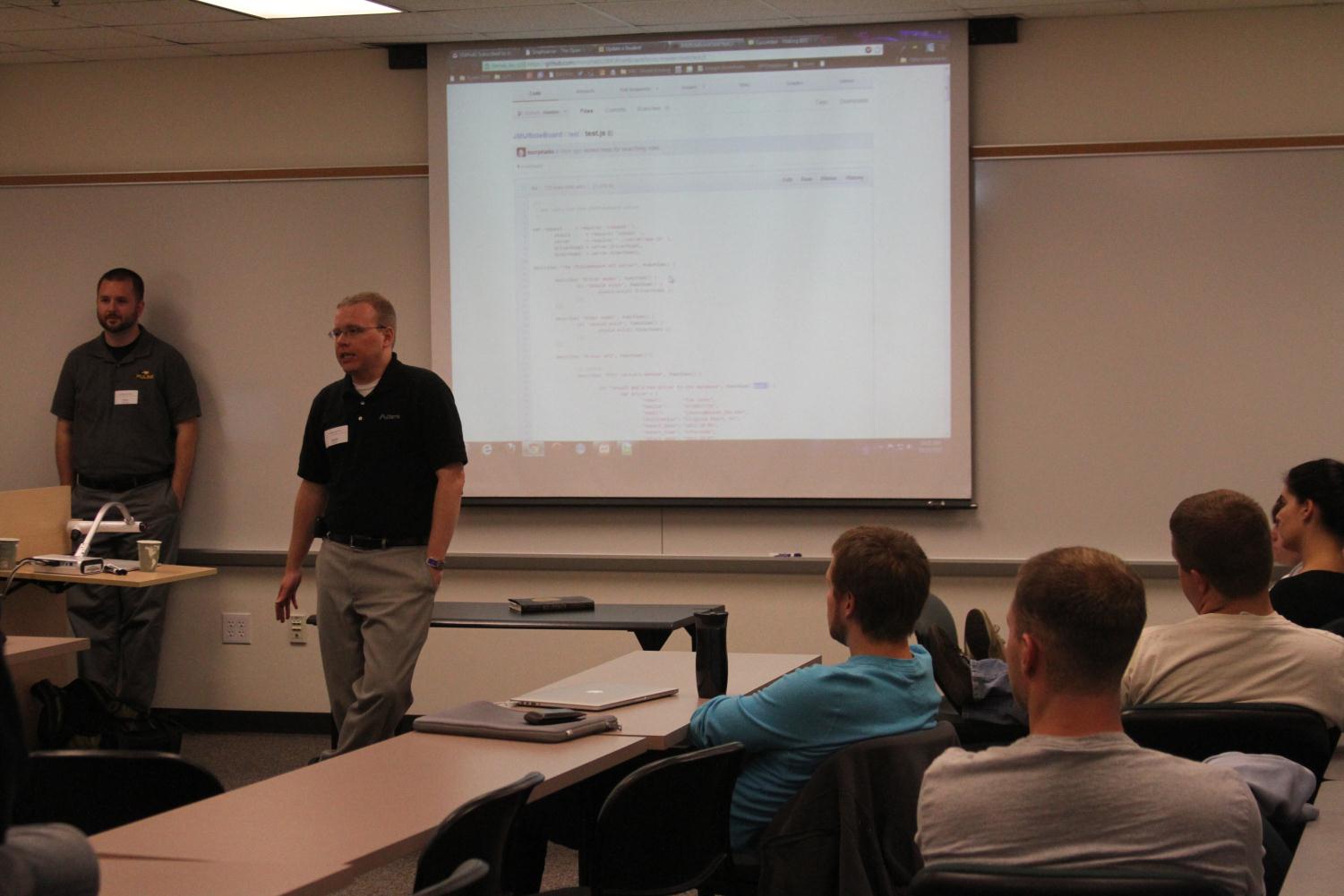 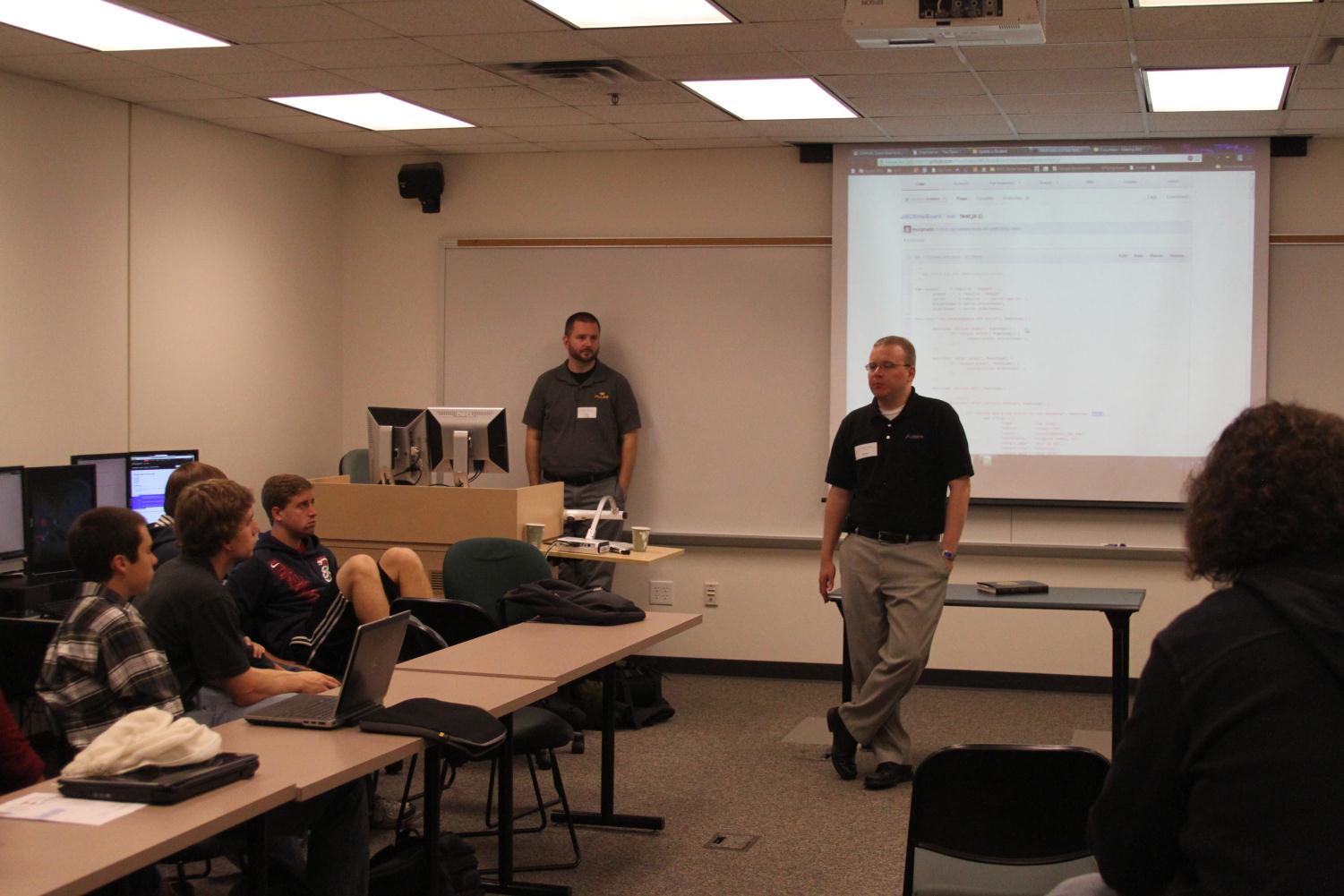 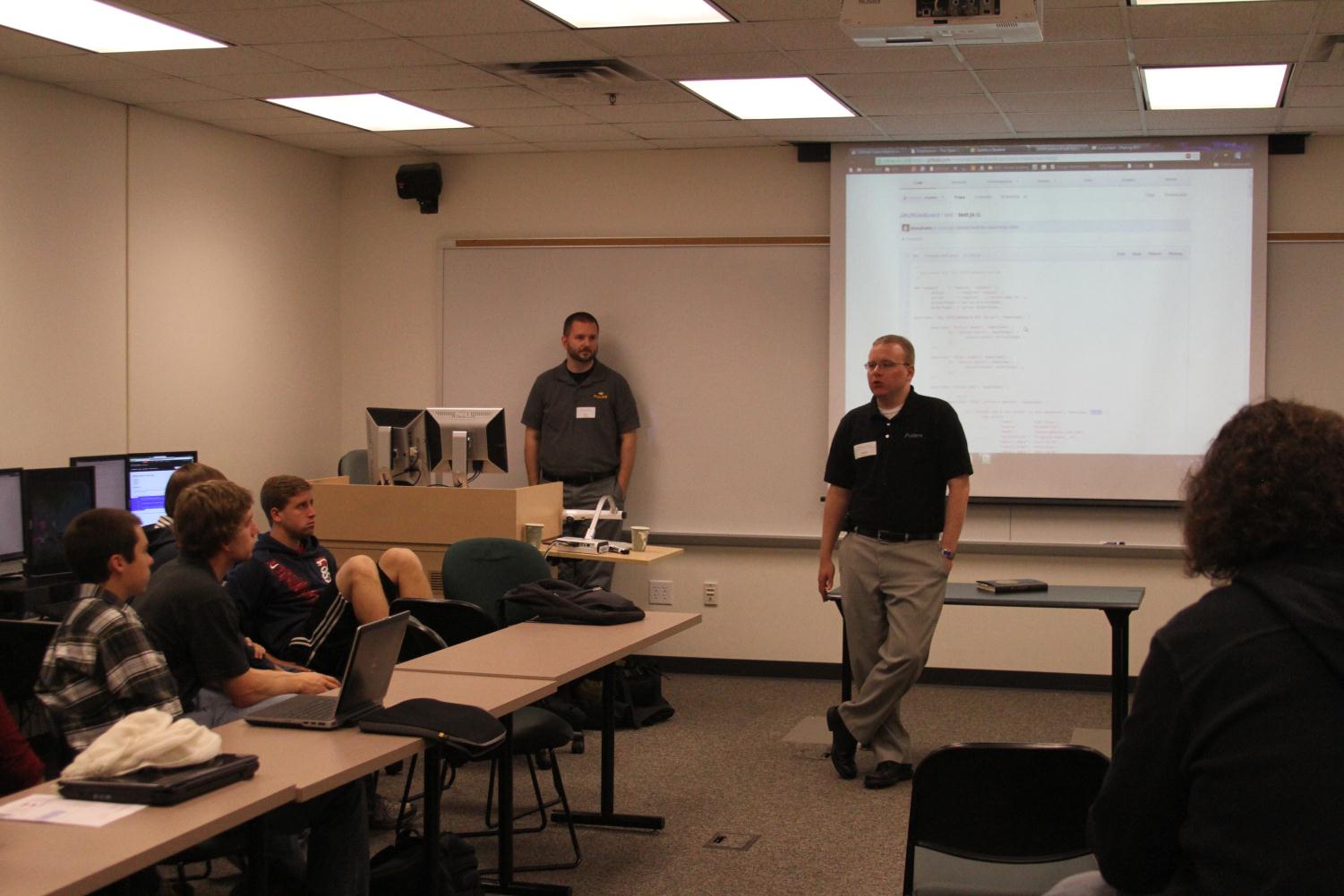 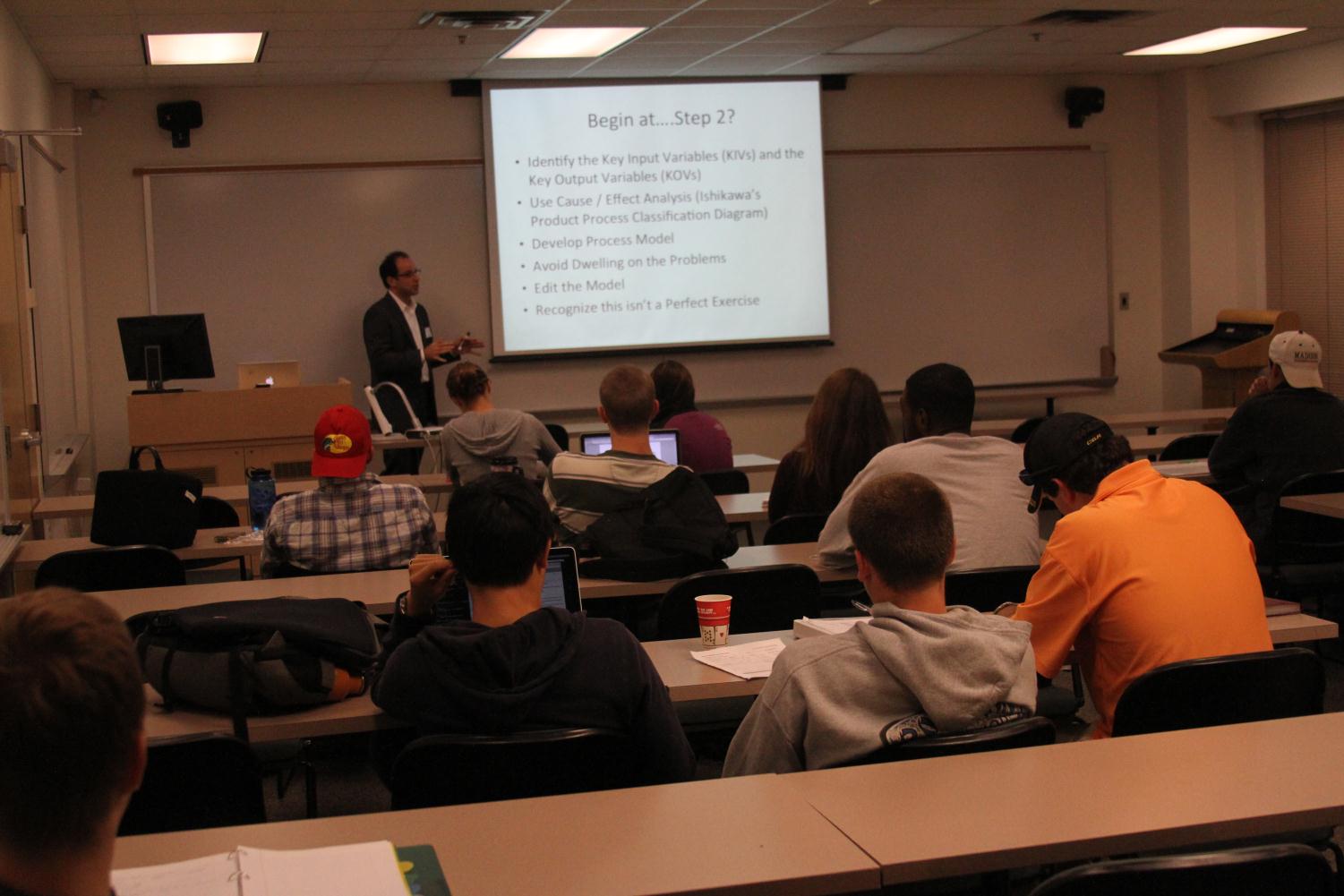 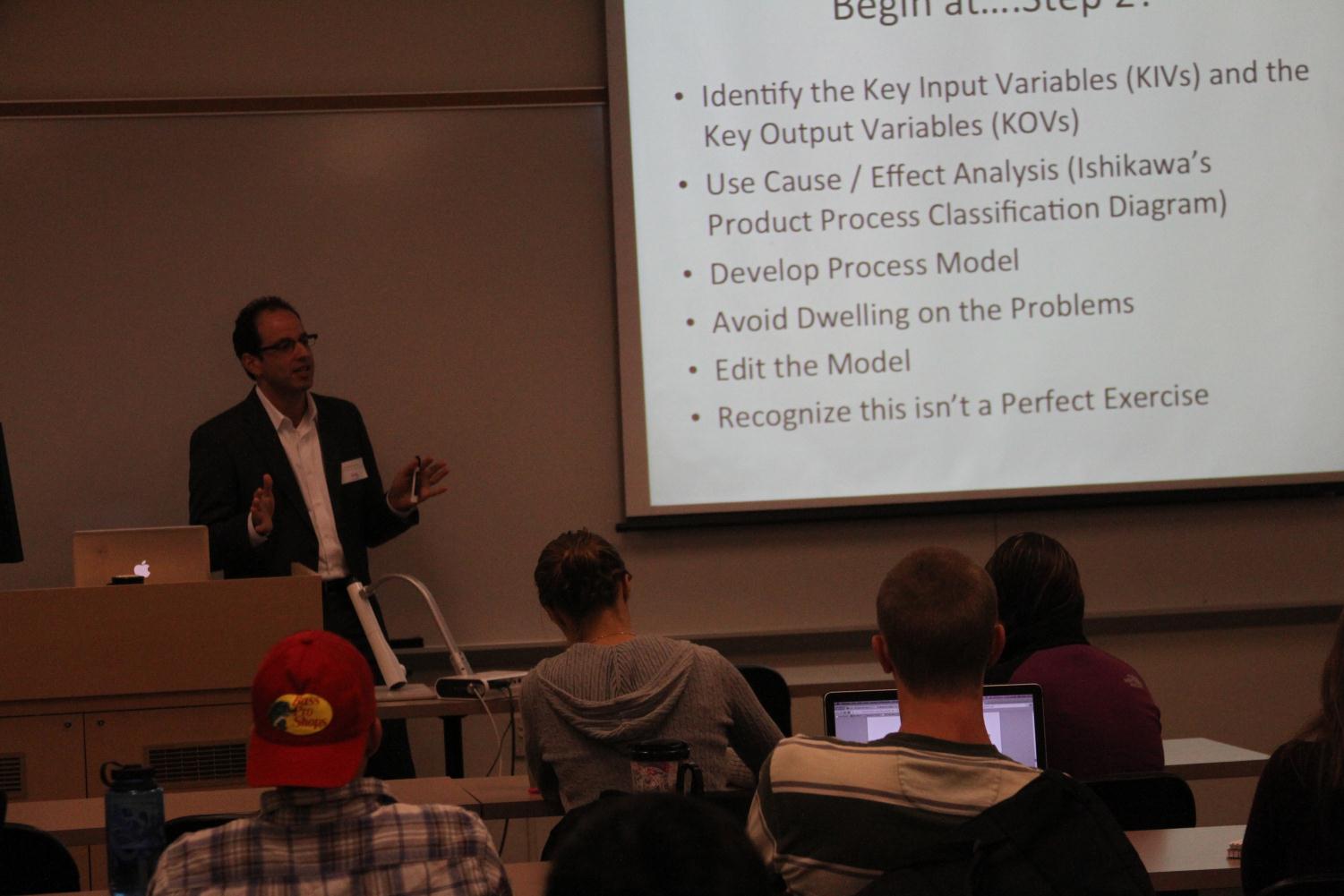 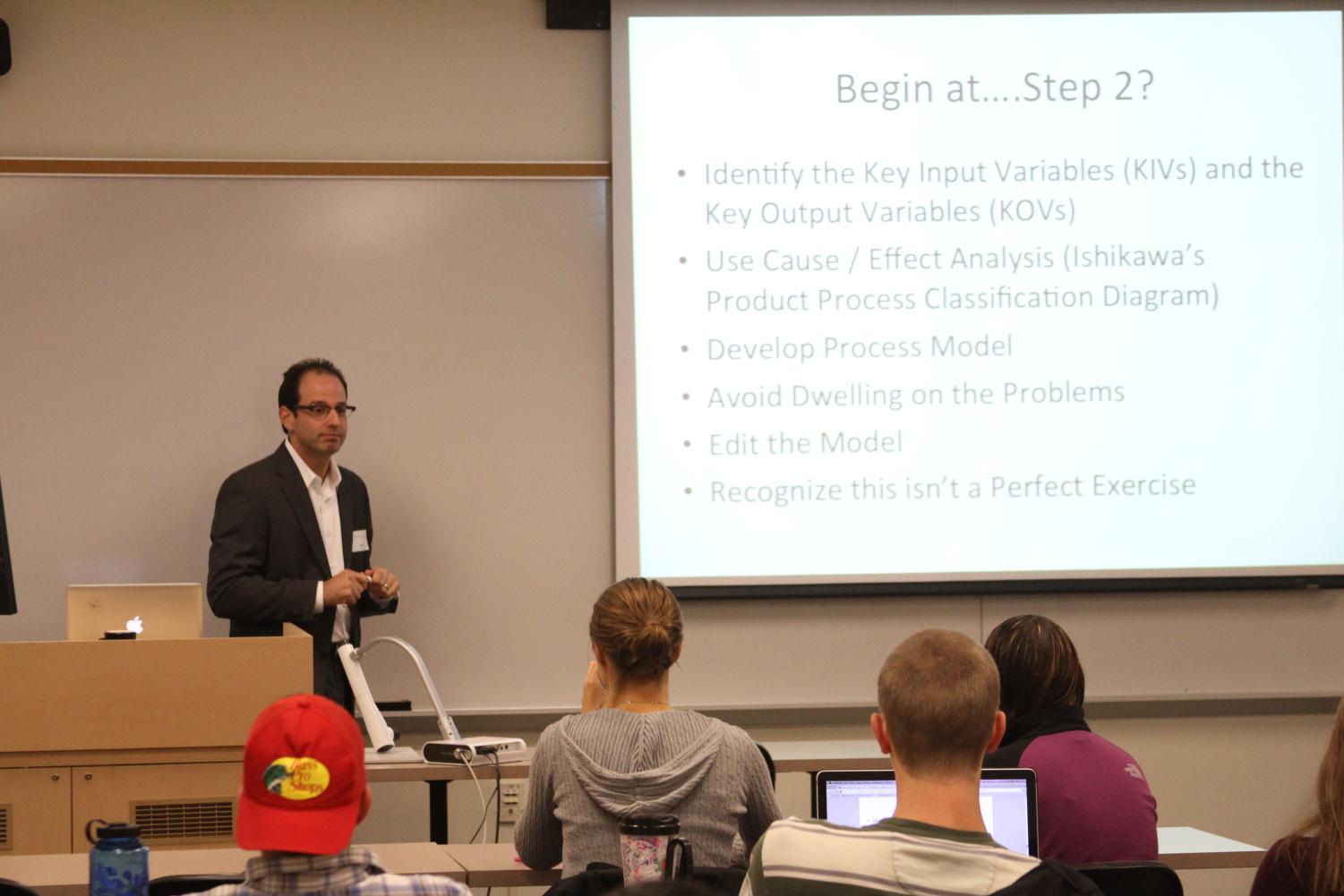 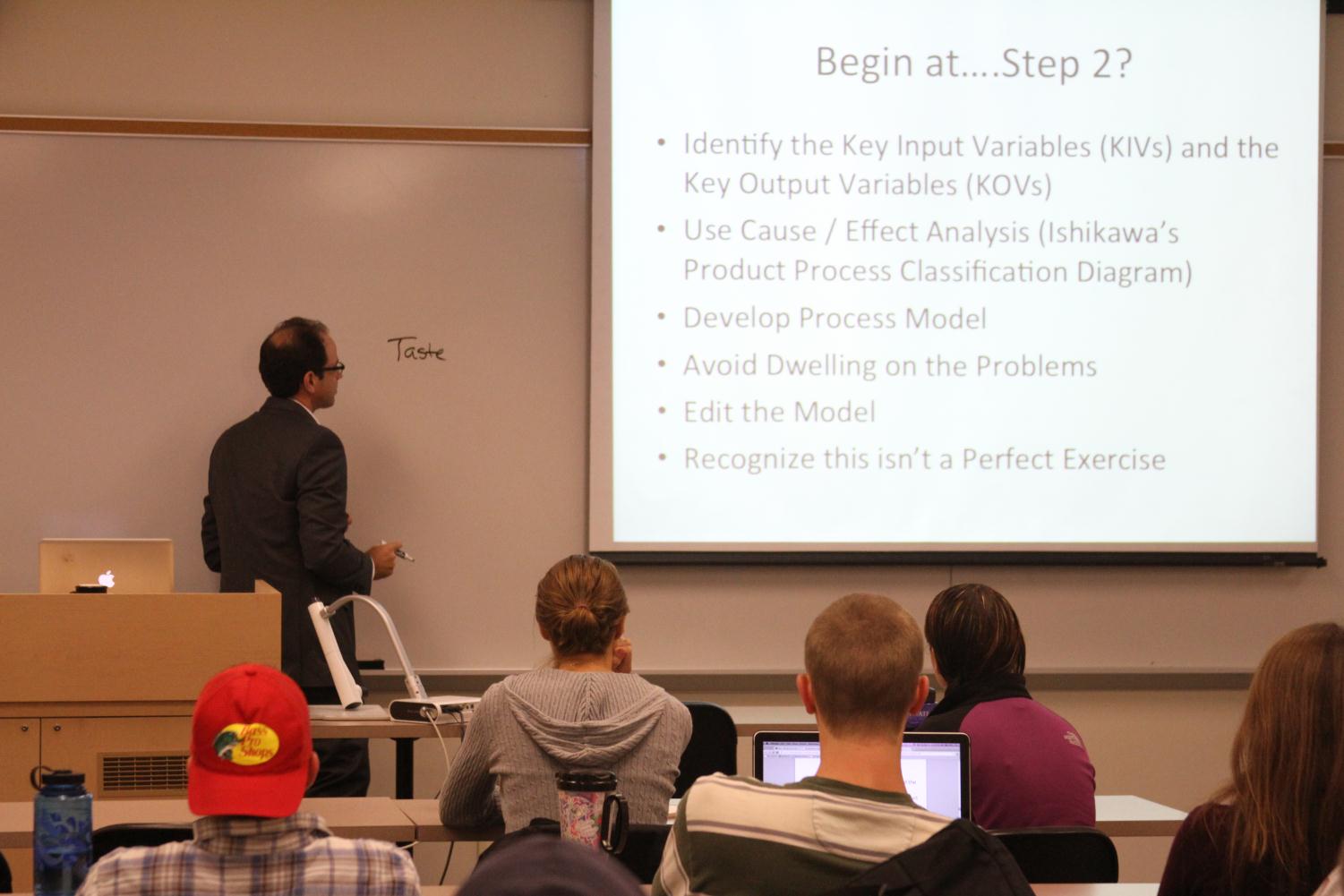 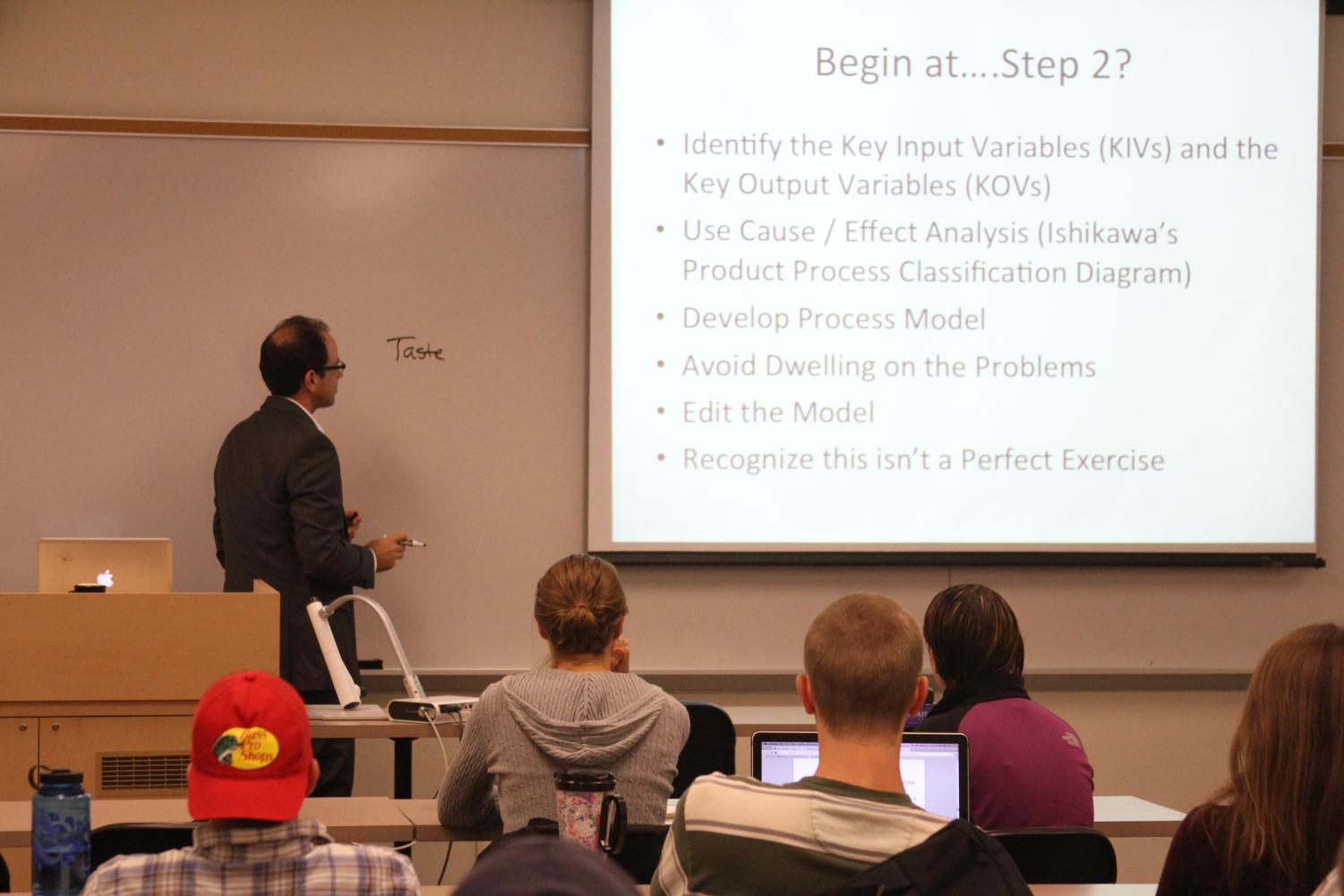 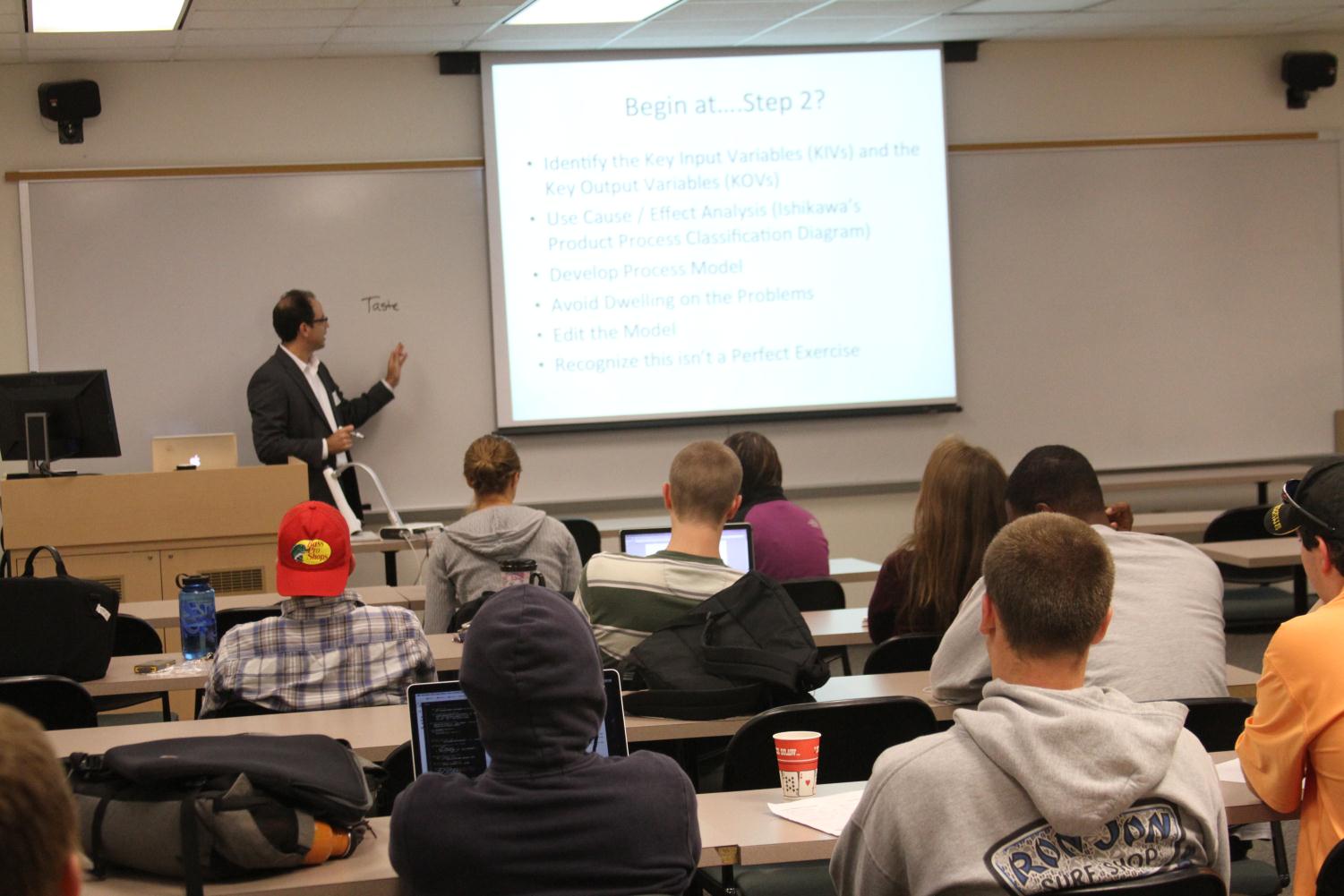 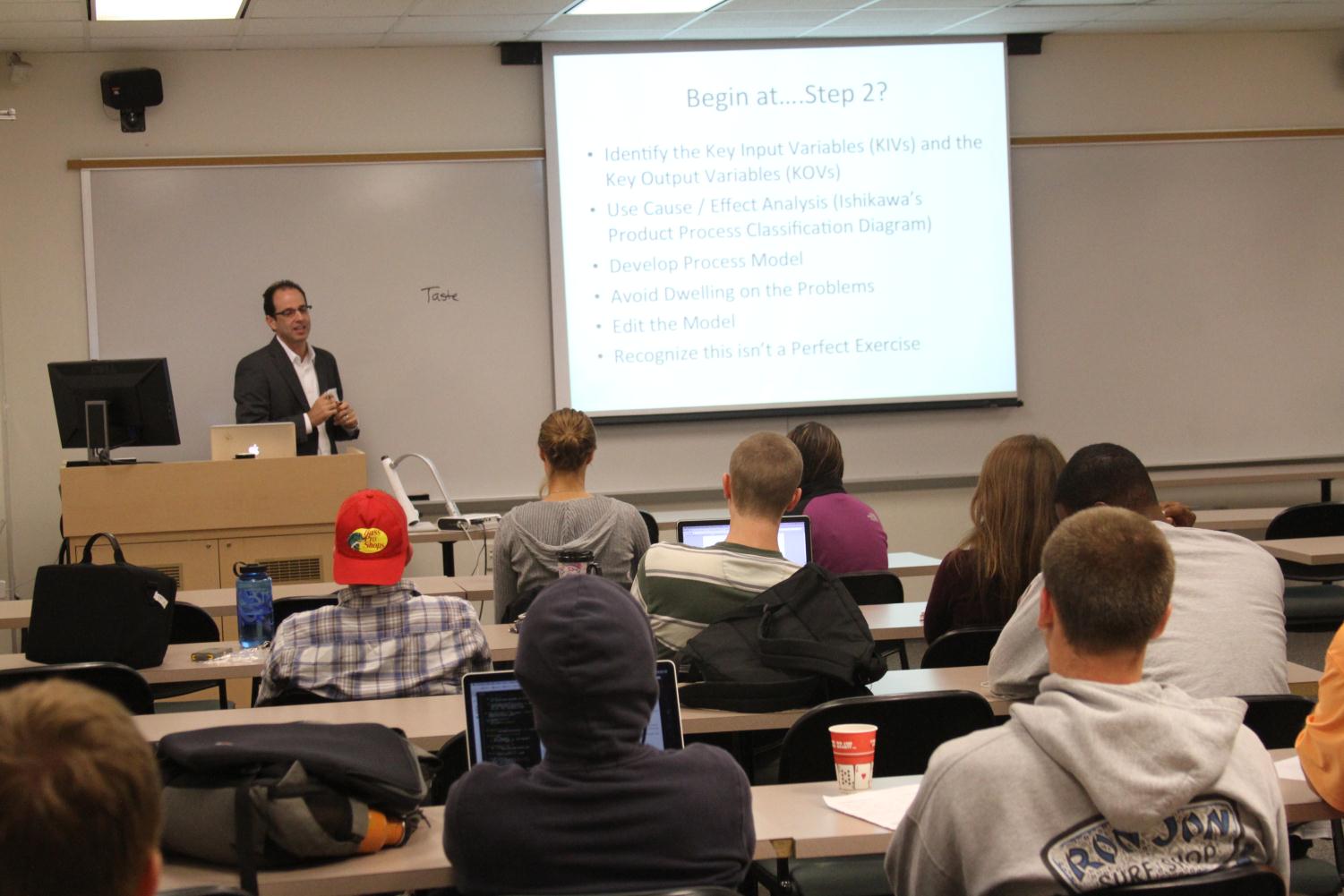 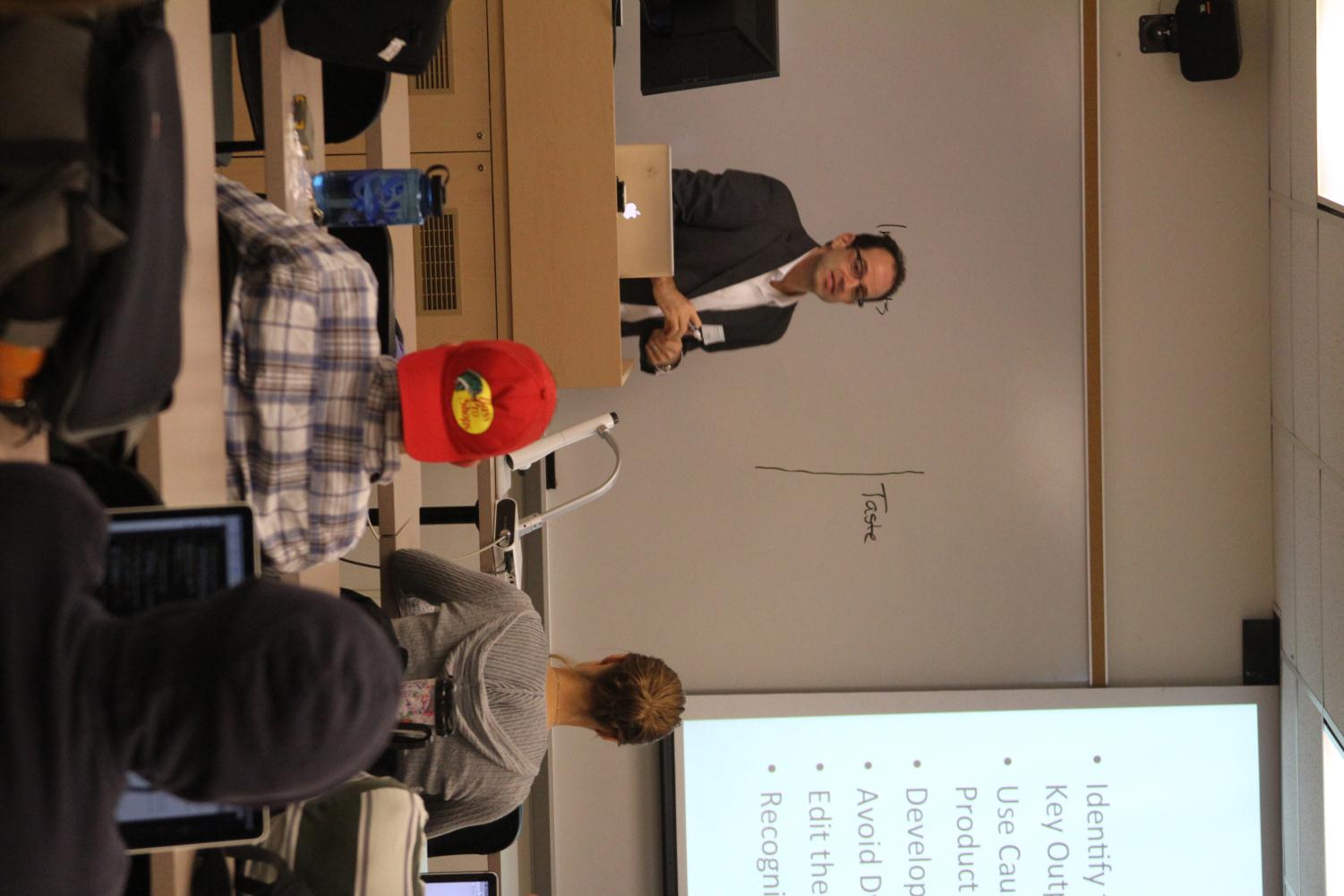 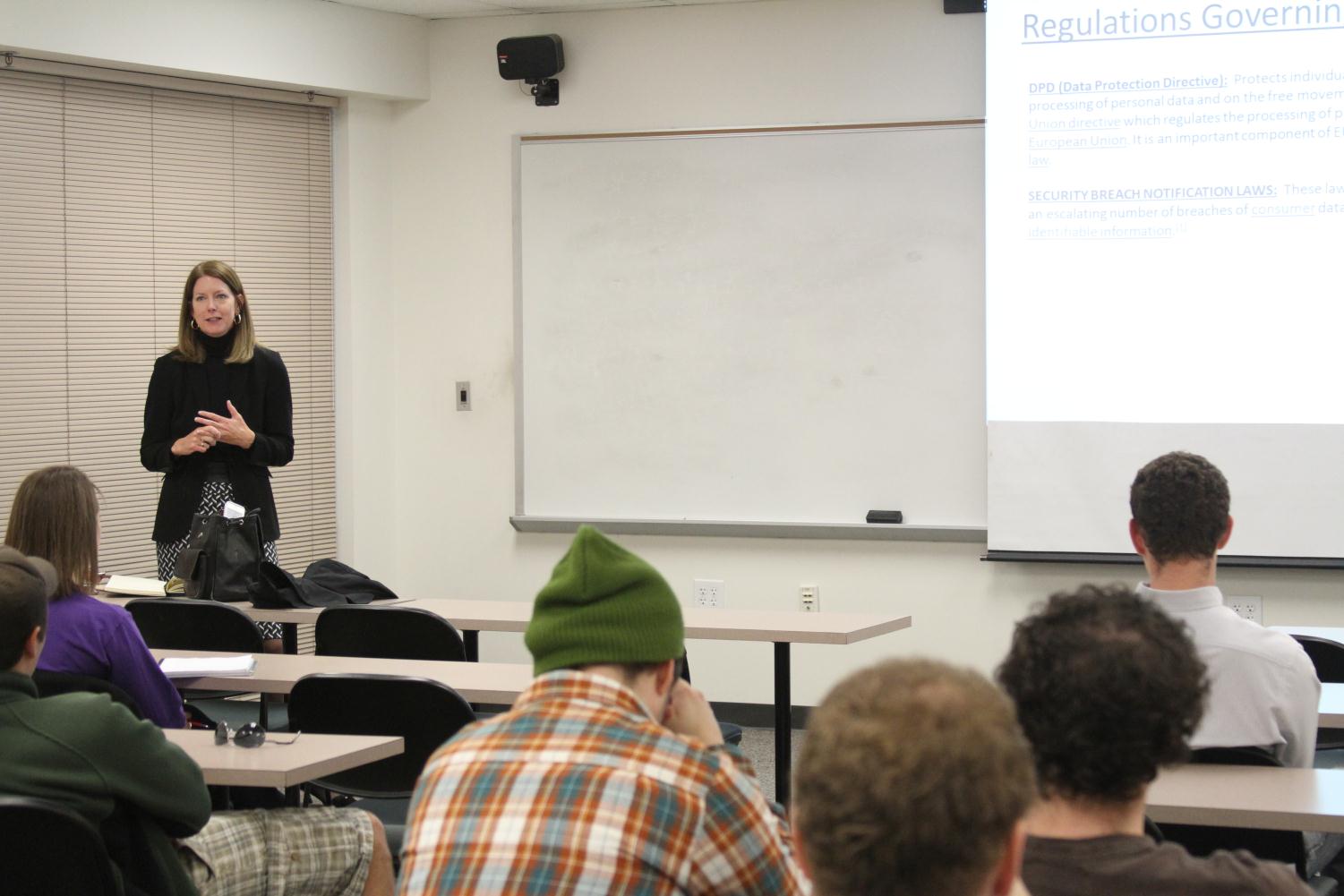 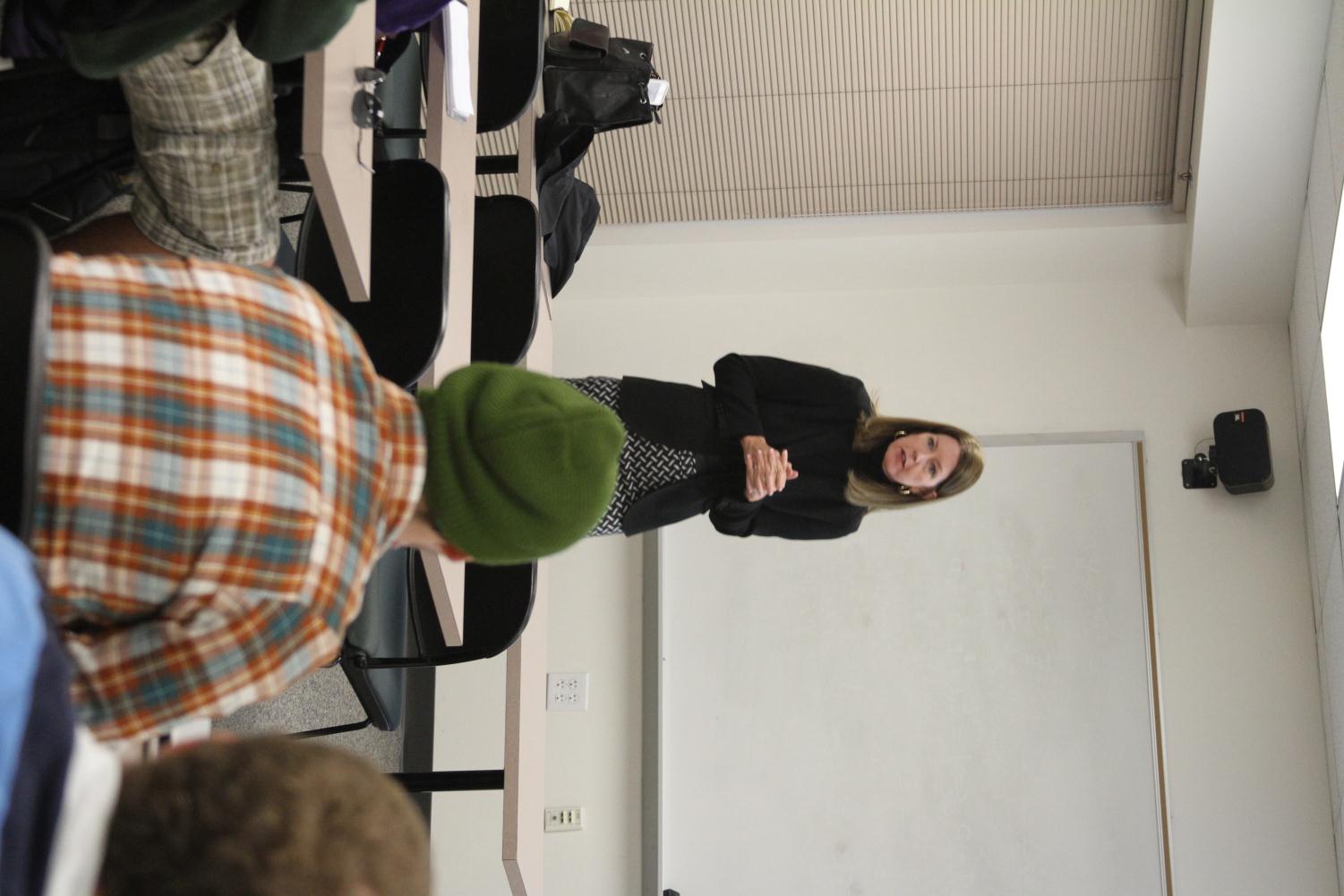 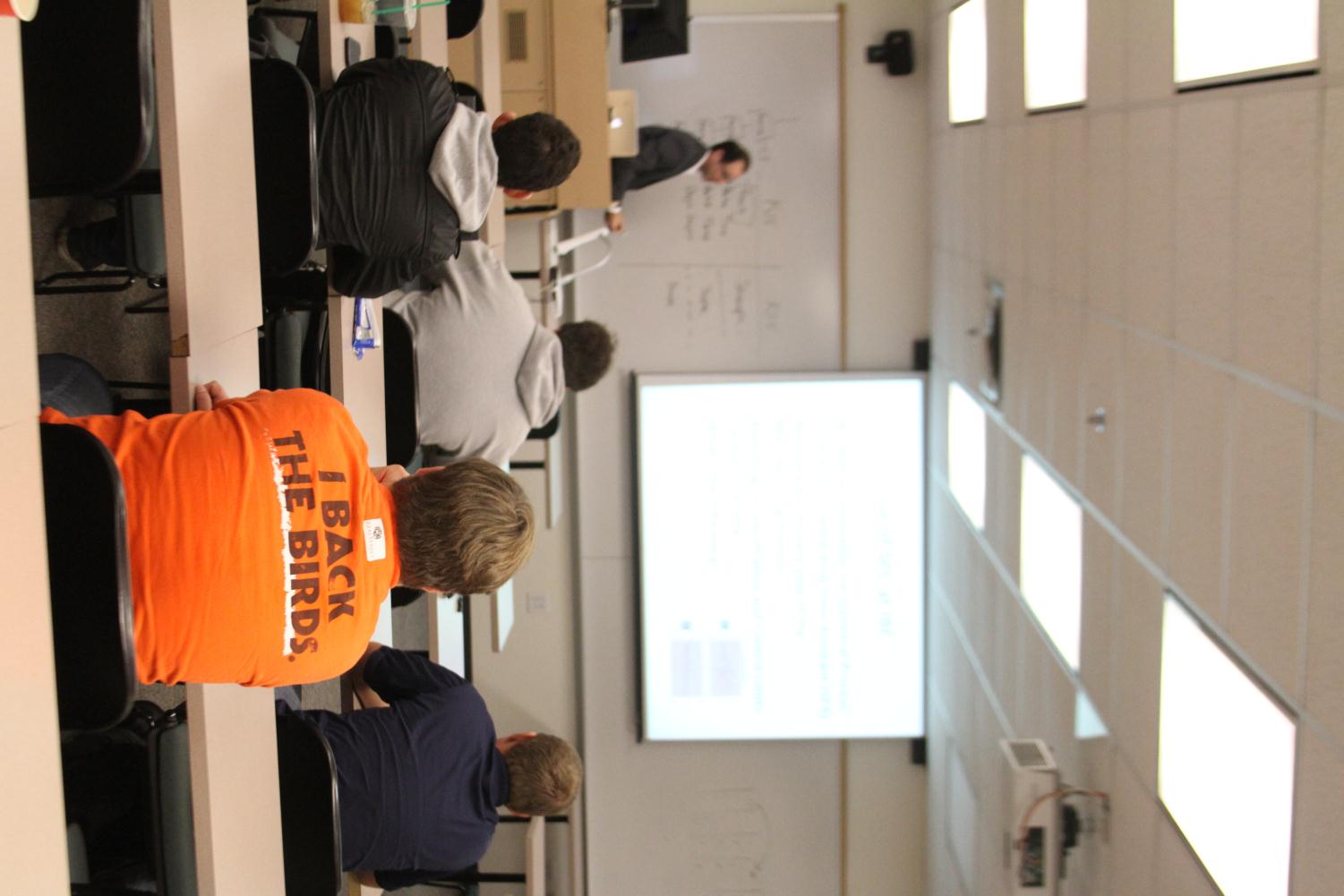 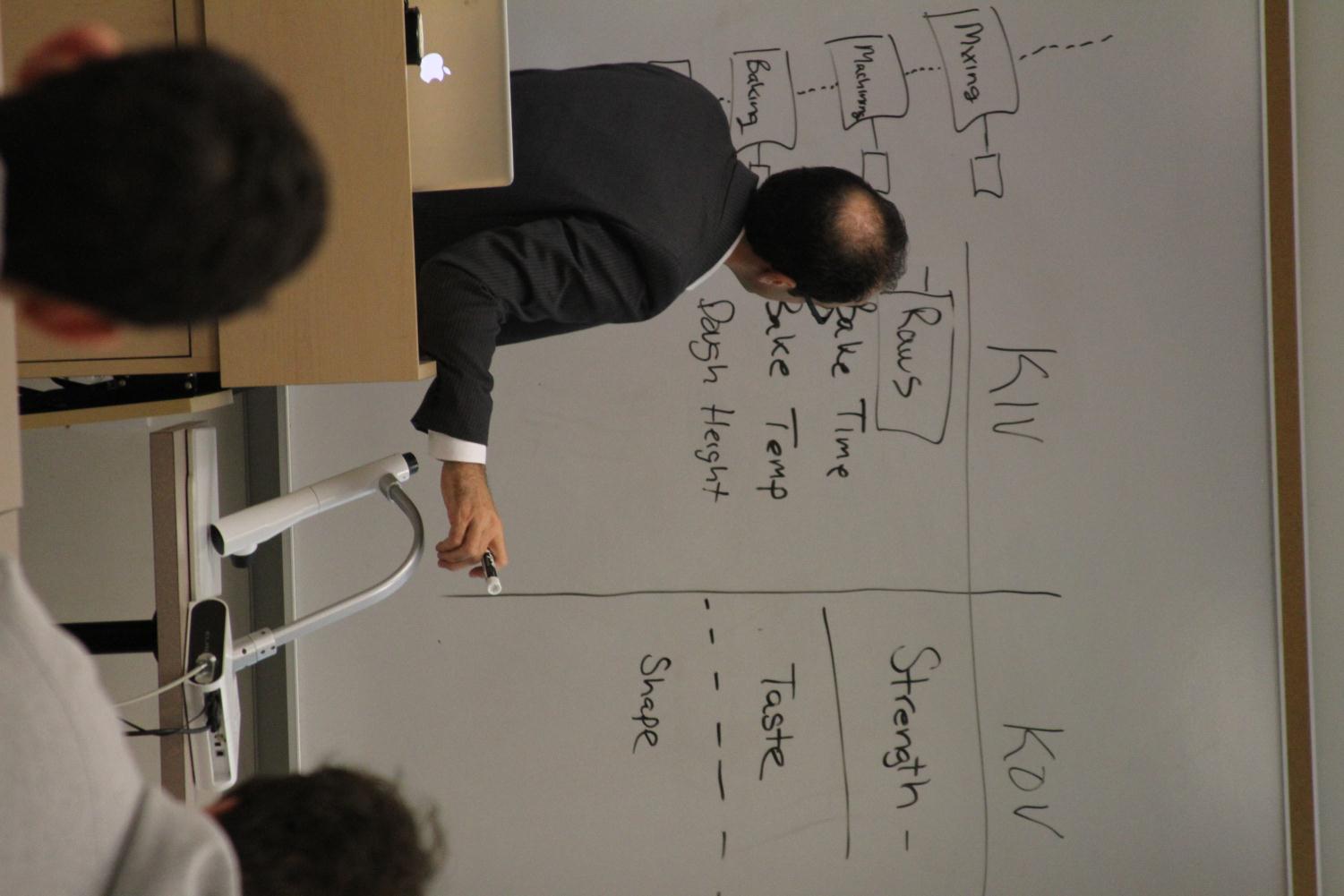 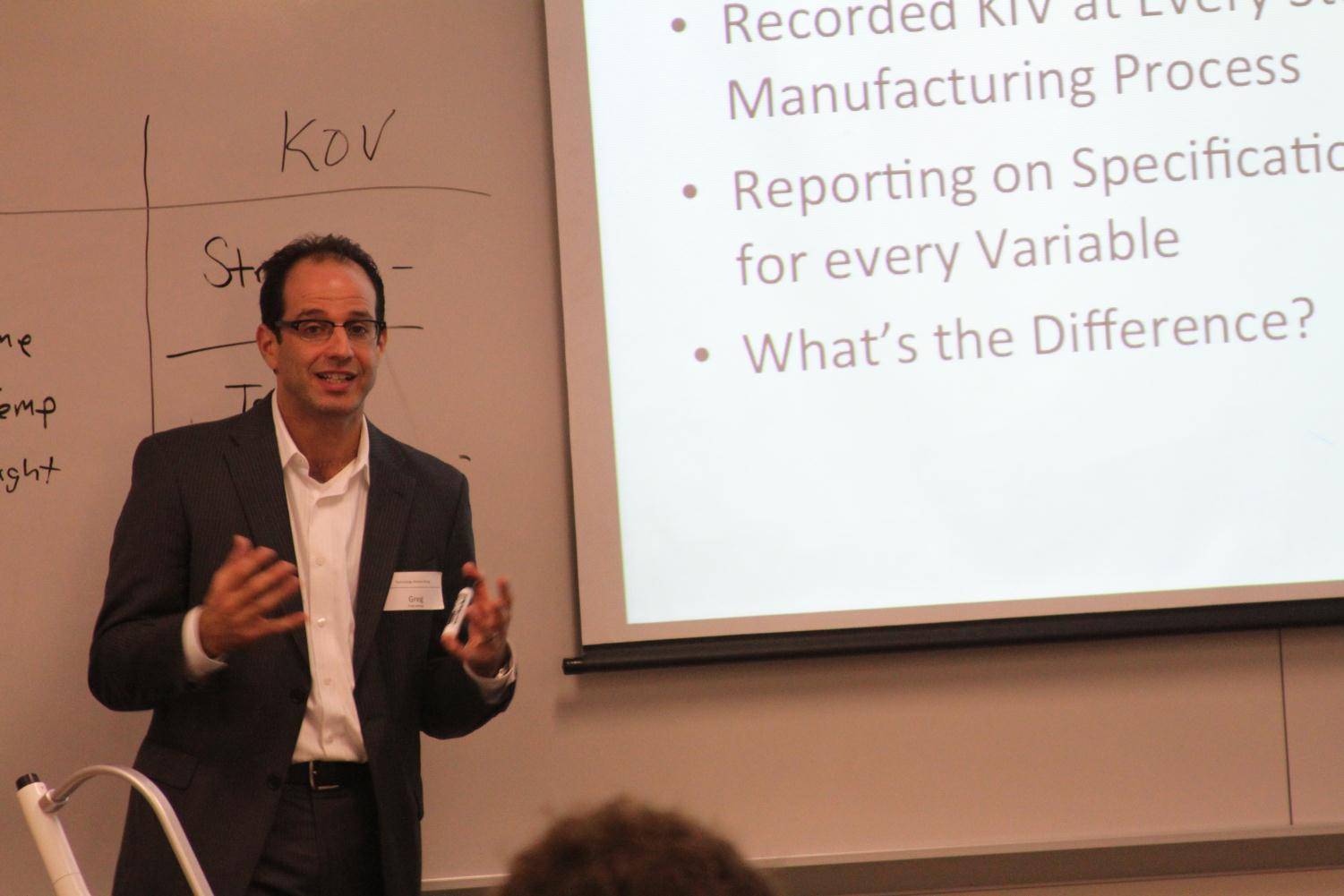